Заголовок презентации
Фамилия Имя Отчество докладчика
Должность, организация
Заголовок презентации компаний-партнеров
Фамилия Имя Отчество докладчика
Должность, организация
Слайд-разделитель
Подзаголовок
3
IV Международная научно-техническая конференция «CIM в России и мире»
Текстовый слайд
Подраздел:
Текст слайда с выделением главной мысли
Текст слайда с выделением главной мысли
Текст слайда с выделением главной мысли
Текст слайда с выделением главной мысли
Текст слайда с выделением главной мысли
Подраздел:
Текст слайда с выделением главной мысли
Текст слайда с выделением главной мысли
Текст слайда с выделением главной мысли
Текст слайда с выделением главной мысли
Текст слайда с выделением главной мысли
Вывод по слайду
4
V Международная научно-техническая конференция «CIM в России и мире»
Слайд-сравнение
Было
Стало
Текст с выделением главной мысли
Текст с выделением главной мысли
Текст с выделением главной мысли
Текст с выделением главной мысли
Текст с выделением главной мысли
Текст с выделением главной мысли
Текст с выделением главной мысли
Текст с выделением главной мысли
Текст с выделением главной мысли
Текст с выделением главной мысли
Текст с выделением главной мысли
Текст с выделением главной мысли
Текст с выделением главной мысли
Текст с выделением главной мысли
Текст с выделением главной мысли
Текст с выделением главной мысли
Вывод по слайду
5
V Международная научно-техническая конференция «CIM в России и мире»
Список
1
Текст с выделением главной мысли
2
Текст с выделением главной мысли
Название списка
3
Текст с выделением главной мысли
Текст с выделением главной мысли
4
5
Текст с выделением главной мысли
6
V Международная научно-техническая конференция «CIM в России и мире»
Структурная схема с описанием
Элемент верхнего уровня
Элемент второго уровня
Элемент второго уровня
Элемент второго уровня
Описание структурных составляющих с выделением главной мысли
Описание структурных составляющих с выделением главной мысли
Описание структурных составляющих с выделением главной мысли
Описание структурных составляющих с выделением главной мысли
Описание структурных составляющих с выделением главной мысли
Описание структурных составляющих с выделением главной мысли
Описание структурных составляющих с выделением главной мысли
Описание структурных составляющих с выделением главной мысли
Описание структурных составляющих с выделением главной мысли
Вывод по слайду
7
V Международная научно-техническая конференция «CIM в России и мире»
Структурная схема с несколькими уровнями
Элемент верхнего уровня
Элемент второго уровня
Элемент второго уровня
Элемент второго уровня
Элемент третьего уровня
Элемент третьего уровня
Элемент третьего уровня
Элемент третьего уровня
Элемент третьего уровня
Элемент третьего уровня
Элемент четвертого уровня
Элемент четвертого уровня
Элемент четвертого уровня
Элемент третьего уровня
Элемент третьего уровня
Элемент четвертого уровня
Элемент четвертого уровня
Элемент четвертого уровня
Элемент третьего уровня
Вывод по слайду
8
V Международная научно-техническая конференция «CIM в России и мире»
Оформление кольцевых диаграмм
Комментарий к диаграмме с выделением главной мысли
Комментарий к диаграмме с выделением главной мысли
Комментарий к диаграмме с выделением главной мысли
Вывод по слайду
9
V Международная научно-техническая конференция «CIM в России и мире»
Оформление гистограмм
Комментарий к диаграмме с выделением главной мысли
Комментарий к диаграмме с выделением главной мысли
Комментарий к диаграмме с выделением главной мысли
Вывод по слайду
10
V Международная научно-техническая конференция «CIM в России и мире»
Оформление графиков
Комментарий к диаграмме с выделением главной мысли
Комментарий к диаграмме с выделением главной мысли
Комментарий к диаграмме с выделением главной мысли
Вывод по слайду
11
V Международная научно-техническая конференция «CIM в России и мире»
Слайд с несколькими изображениями/схемами
Комментарий к изображению с выделением главной мысли
Комментарий к изображению с выделением главной мысли
Комментарий к изображению с выделением главной мысли
Вывод по слайду
12
V Международная научно-техническая конференция «CIM в России и мире»
Слайд с изображением/схемой
Комментарии к изображению
Комментарий к изображению с выделением главной мысли
Комментарий к изображению с выделением главной мысли
Комментарий к изображению с выделением главной мысли
Комментарий к изображению с выделением главной мысли
Вывод по слайду
13
V Международная научно-техническая конференция «CIM в России и мире»
Редактируемая карта мира
14
V Международная научно-техническая конференция «CIM в России и мире»
Редактируемая карта России
15
V Международная научно-техническая конференция «CIM в России и мире»
Иконки
Документы:
Энергообъекты:
Информационные технологии:
Персонал:
Время, место:
Достижения:
Менеджмент:
Процесс:
16
V Международная научно-техническая конференция «CIM в России и мире»
Спасибо за внимание!
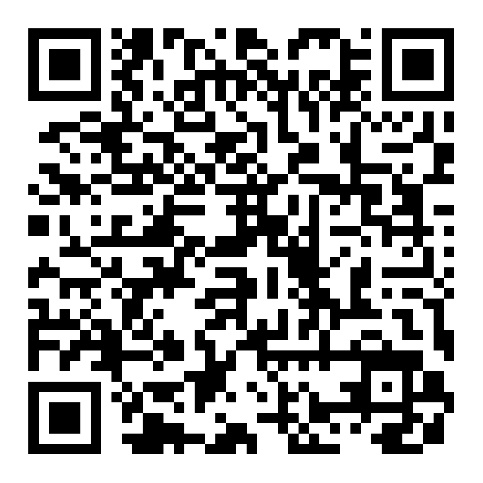 Фамилия Имя Отчество докладчика
E-mail, телефон